ChatBotSnatchbot
Teoh Teik Toe
ITOM/NBS
ttteoh@ntu.edu.sg
97905202
Recording
https://1drv.ms/v/s!Aik2a4x7tvLyi6xKkuR_JWNK9Ejl3w?e=7ADniB
https://1drv.ms/v/s!Aik2a4x7tvLyi6xJAMQVDLgknlp0sw?e=qXz1uJ
Agenda
Large Language Model (LLM)
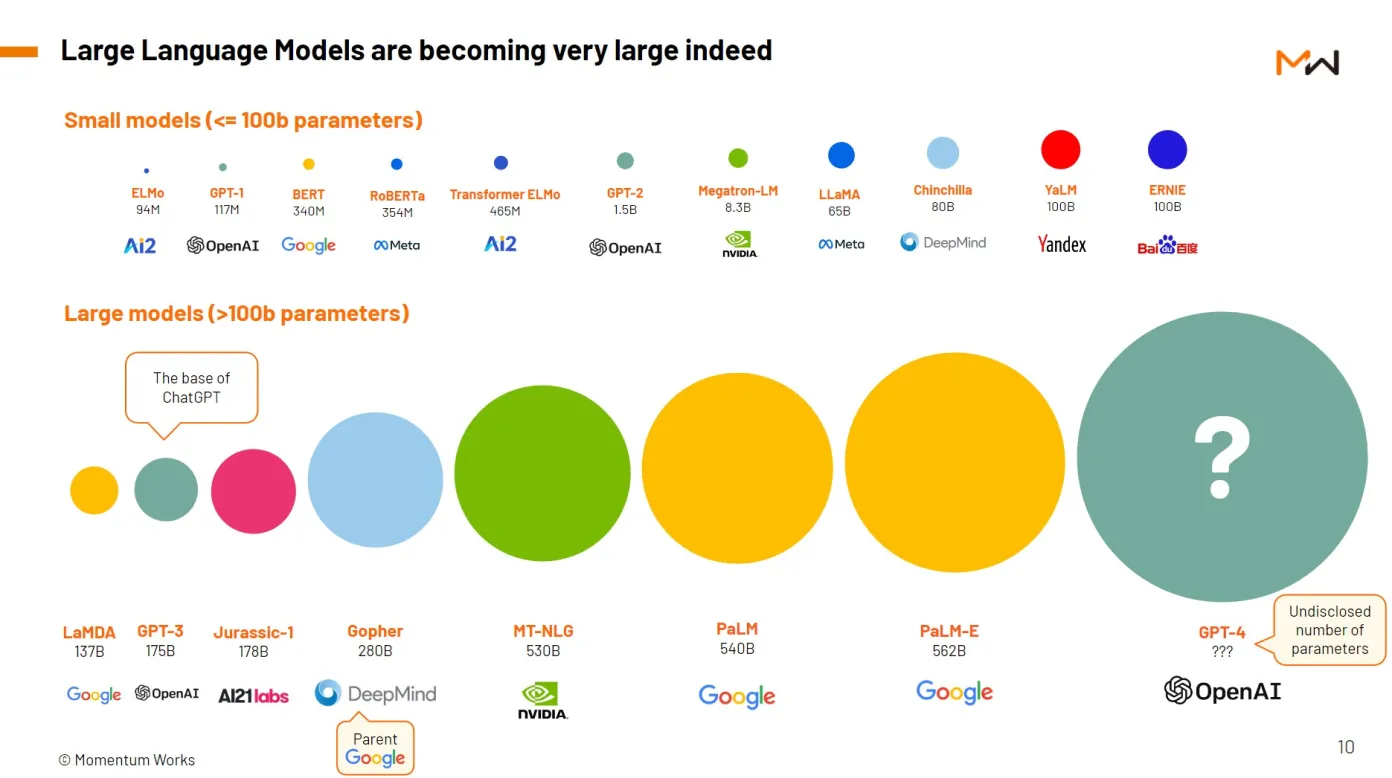 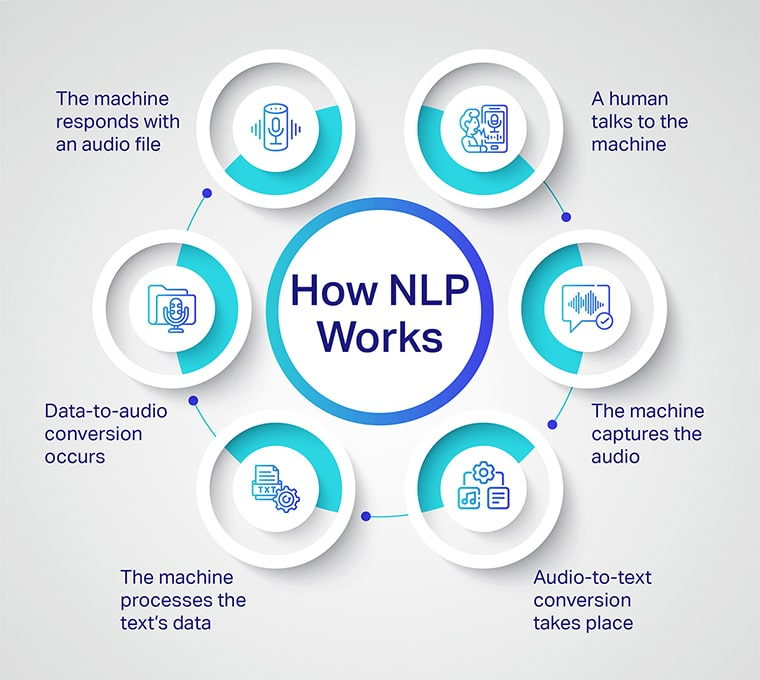 Chatbot
A chatbot is a software application used to conduct an on-line chat conversation via text or text-to-speech, in lieu of providing direct contact with a live human agent.
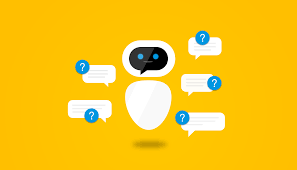 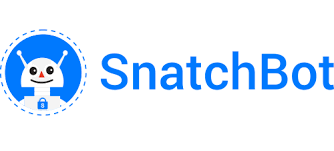 Snatchbot
SnatchBot was founded in 2015 by Henri Ben Ezra and Avi Ben Ezra as part of the flood of technological innovations and startups that come from Israel , more precisely Herzlia Pituach . 
In July 2017, Snatchbot was one of the sponsors of the Chatbot summit in Berlin . By December 2017, more than 30 million users had contacted chatbots that were created on the SnatchBot platform.
G2 Rating
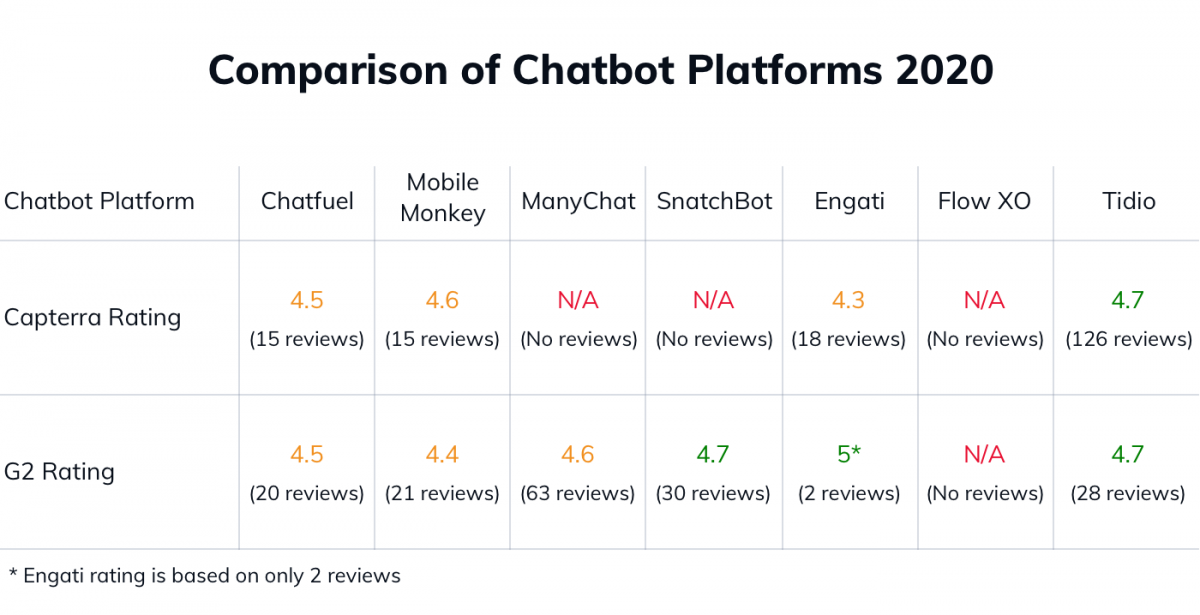 types of chatbot
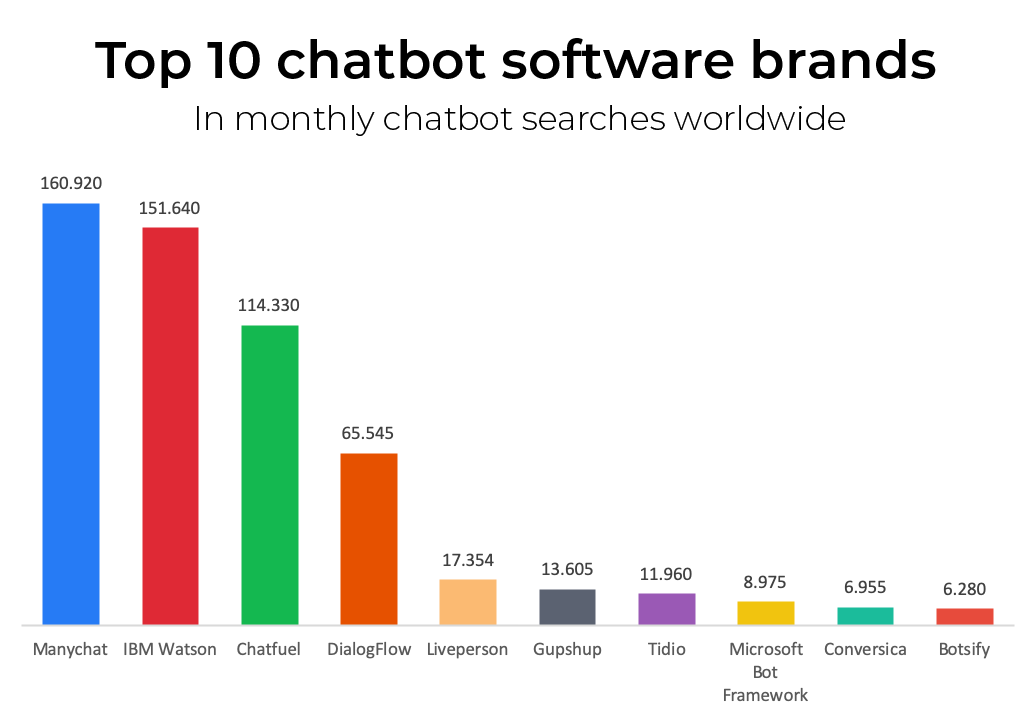 https://images.app.goo.gl/qkzwk27jzj7Nx8B59
types of chatbot
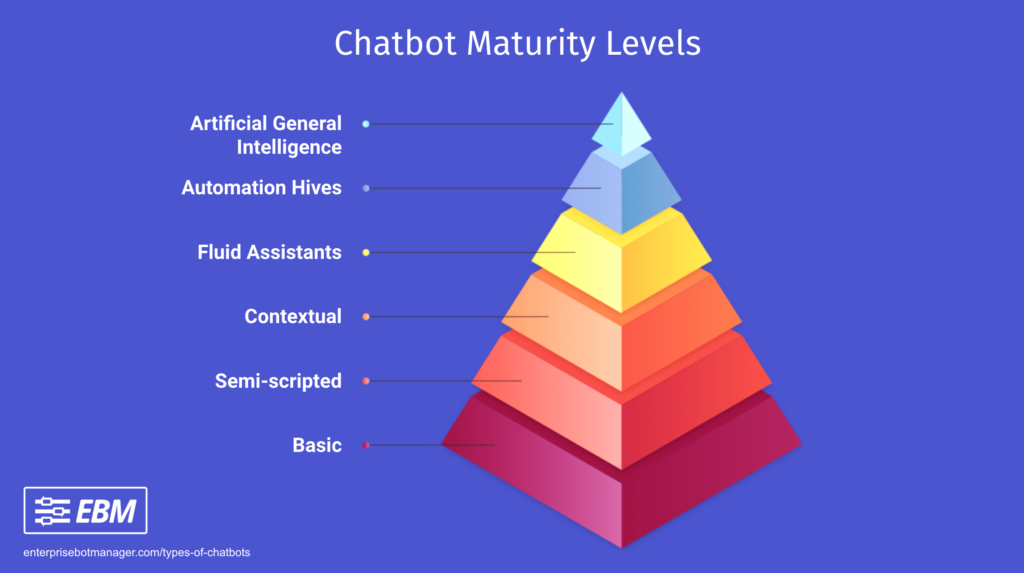 https://images.app.goo.gl/MJSsjL1mHdUY2FRs5
ChatBOT ECOSYSTEM
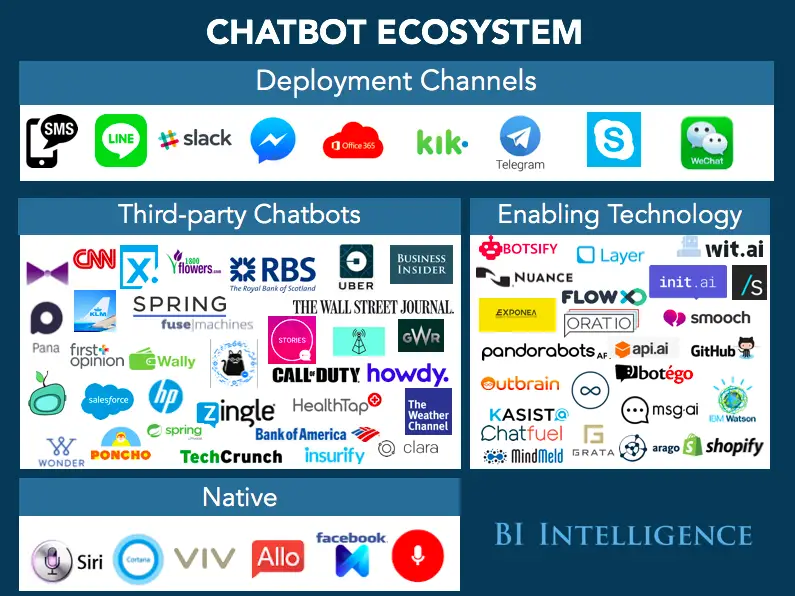 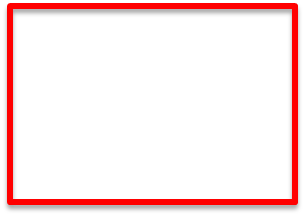 https://images.app.goo.gl/eM2g3SE9ZXuVyY9k7
Creating Chatbot
Risk Management Chatbot
Create Chatbot for Risk Management
Depending on the age, suggest different profile
Create a chatbot (Add Interaction, Add Connection, remember?)
Picture (Welcome)
Save chatbot
Input (Main)
Synonyms
Weblink
Email
Set Variable
Conditional Statement (if)
NLP
Email Address Interaction
Snatchbot registration
Use browser navigate to https://snatchbot.me/







Click Register to Sign Up.
Open your mailbox to activate the account and Log in to snatchbot.me
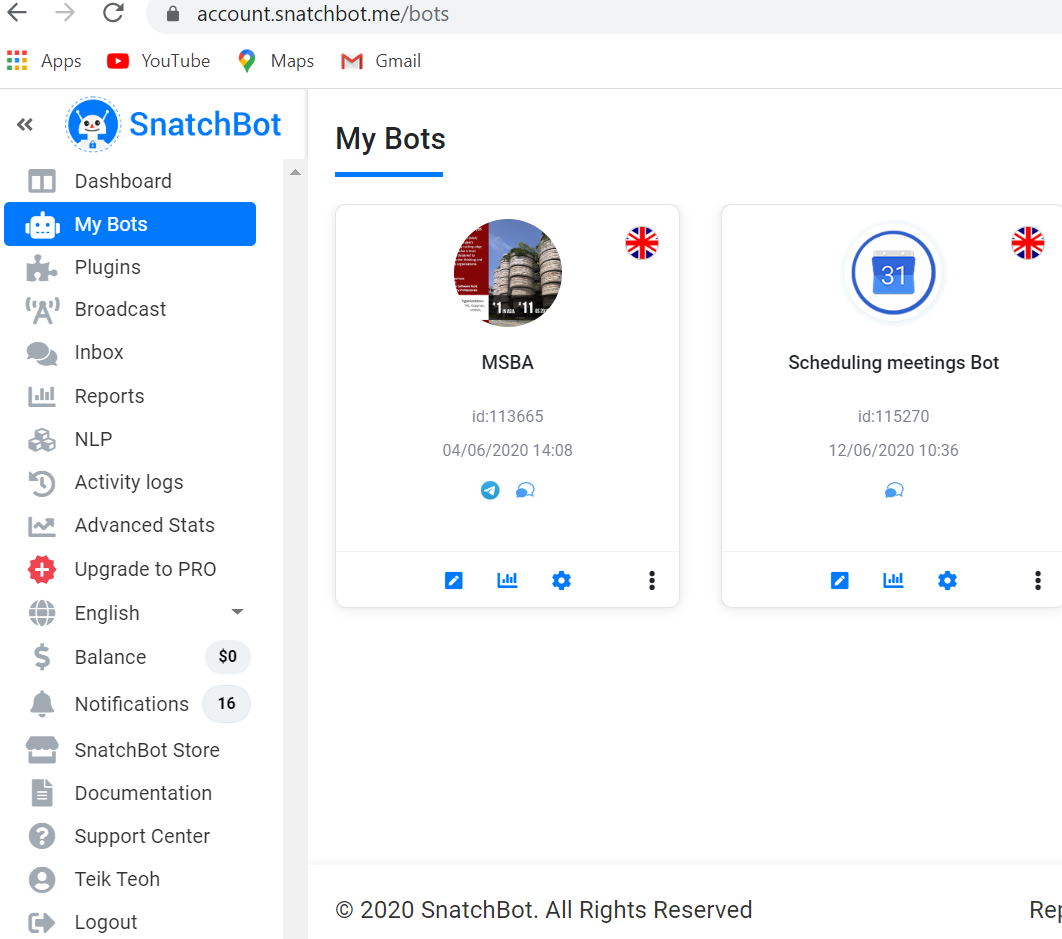 Creating a simple chatbot
Click on Blank Bot
Add new interaction - Welcome
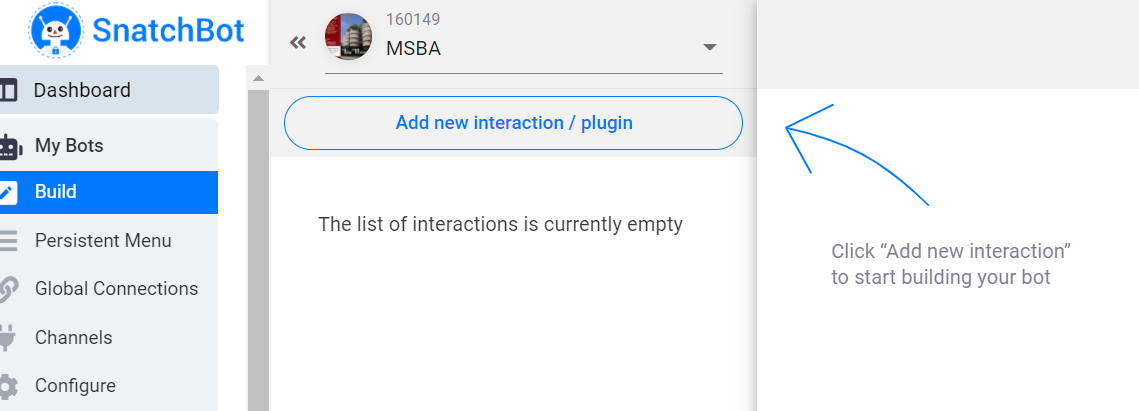 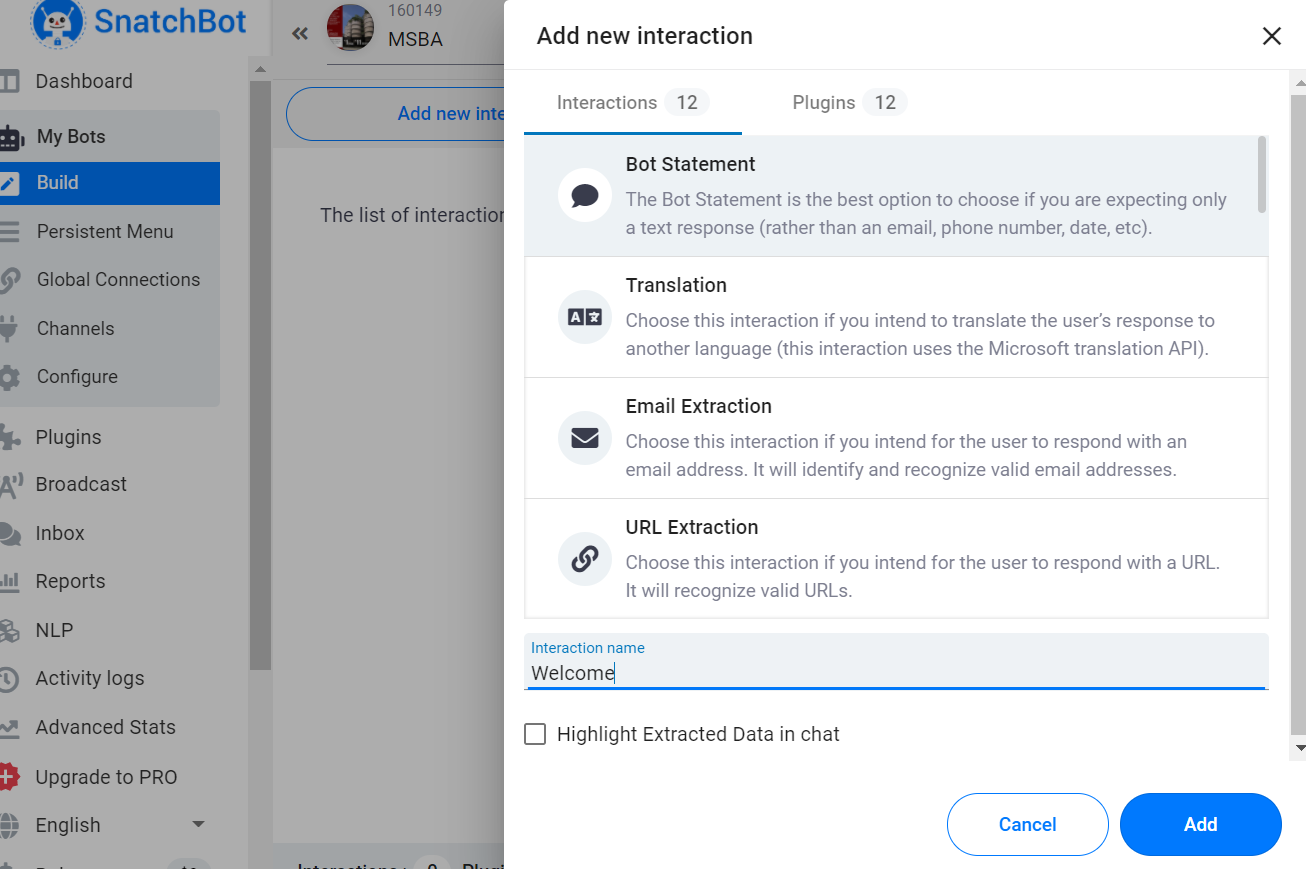 Bot Message – Welcome to MSBA, please enter your name
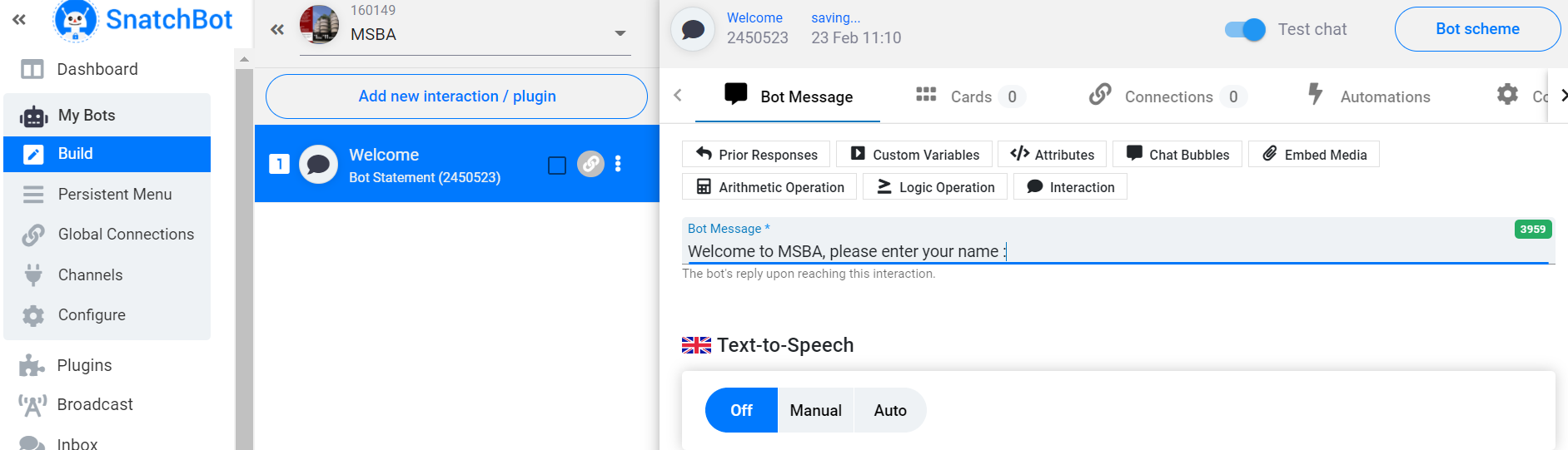 Add a photo in Welcome
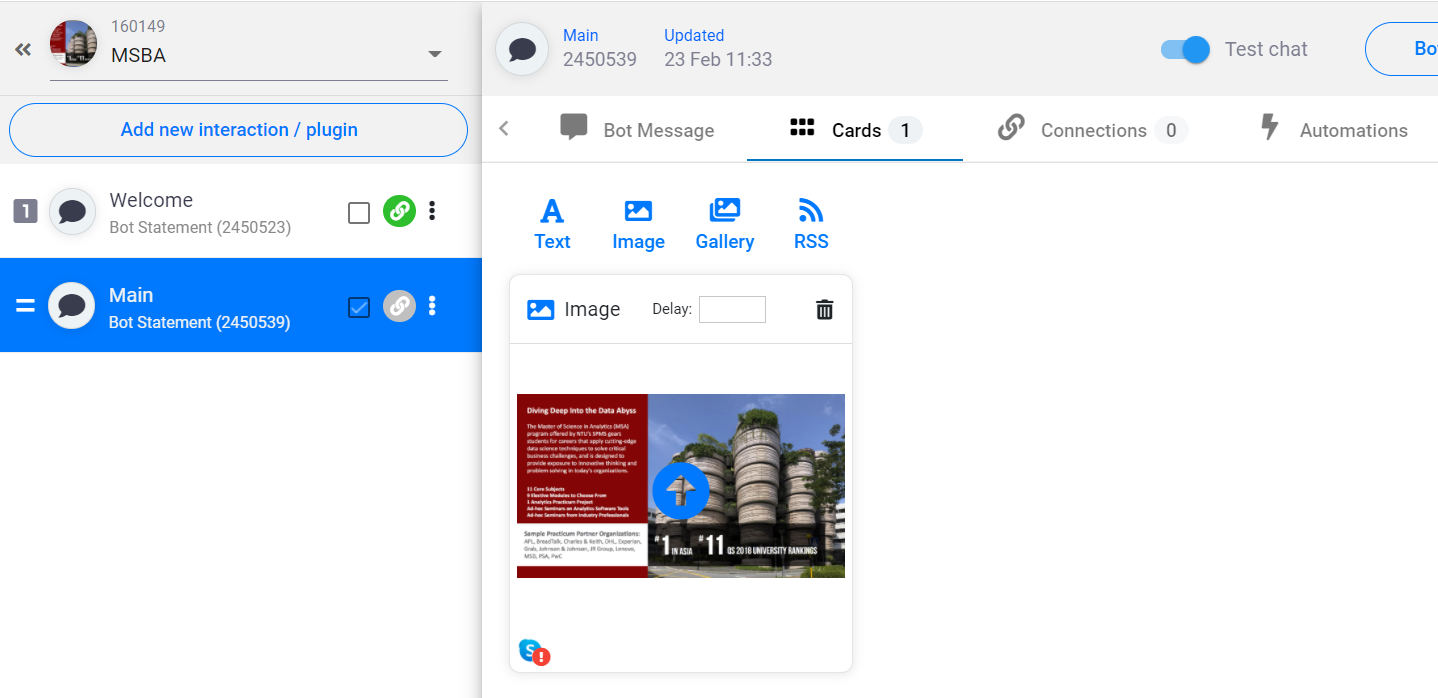 Add another interaction - Main
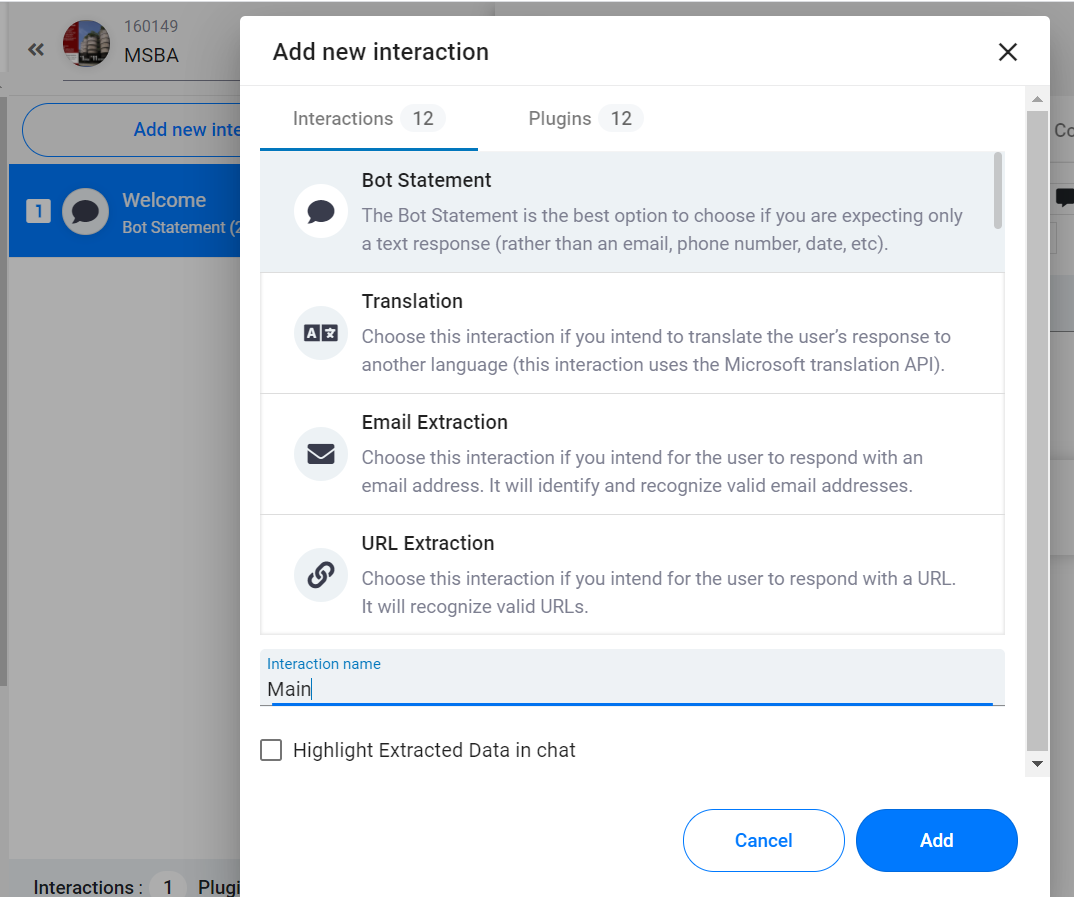 In Welcome Connection, Select Fall Back to Main
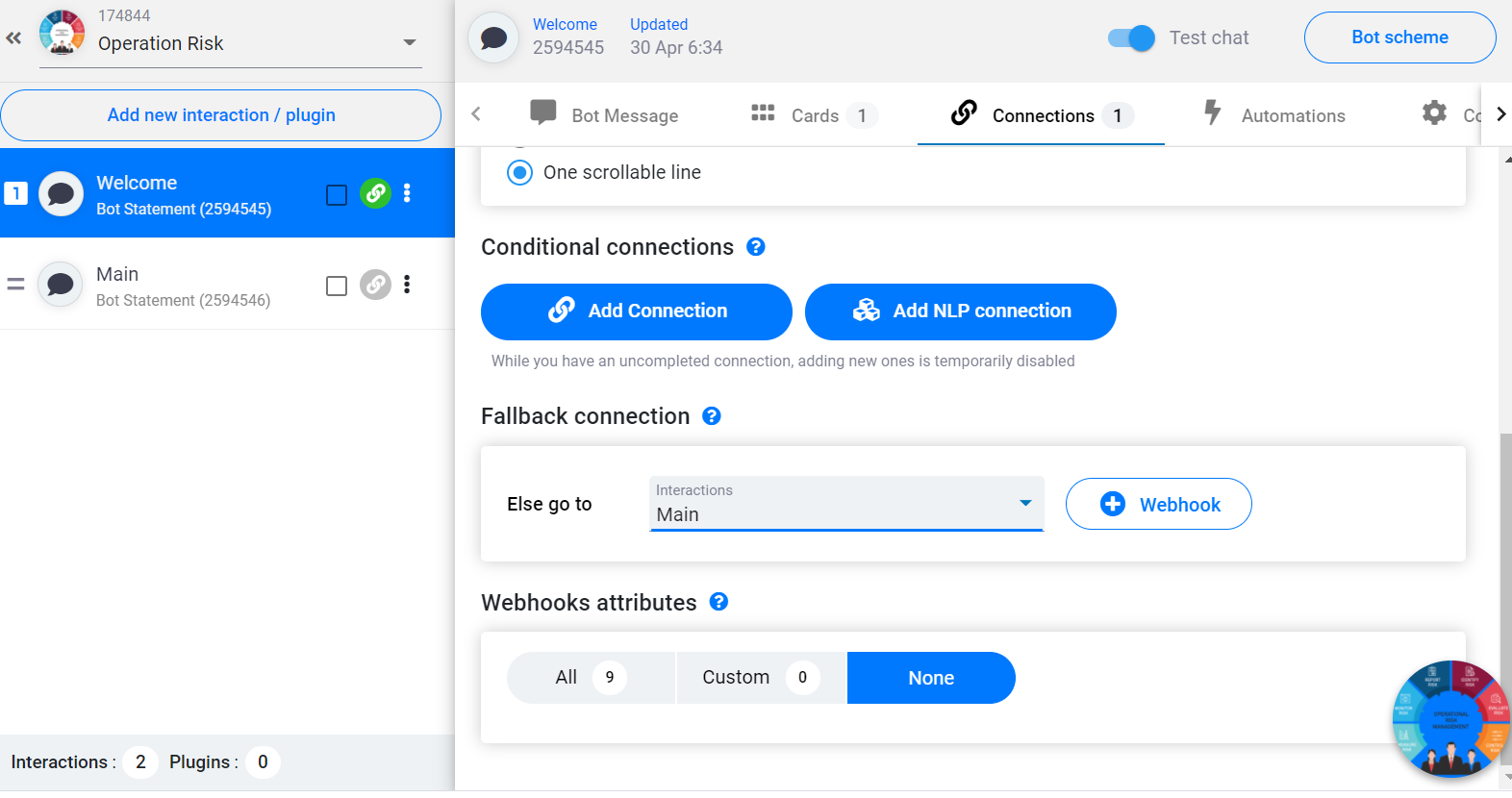 Use prior response and then replace ID with interaction from welcome
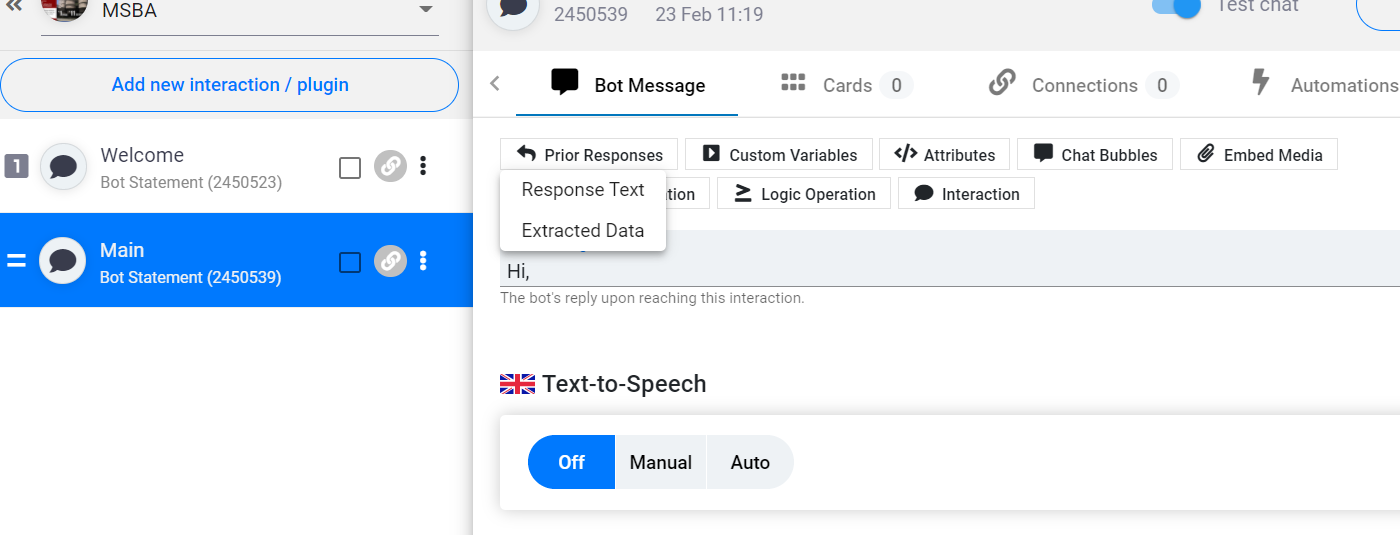 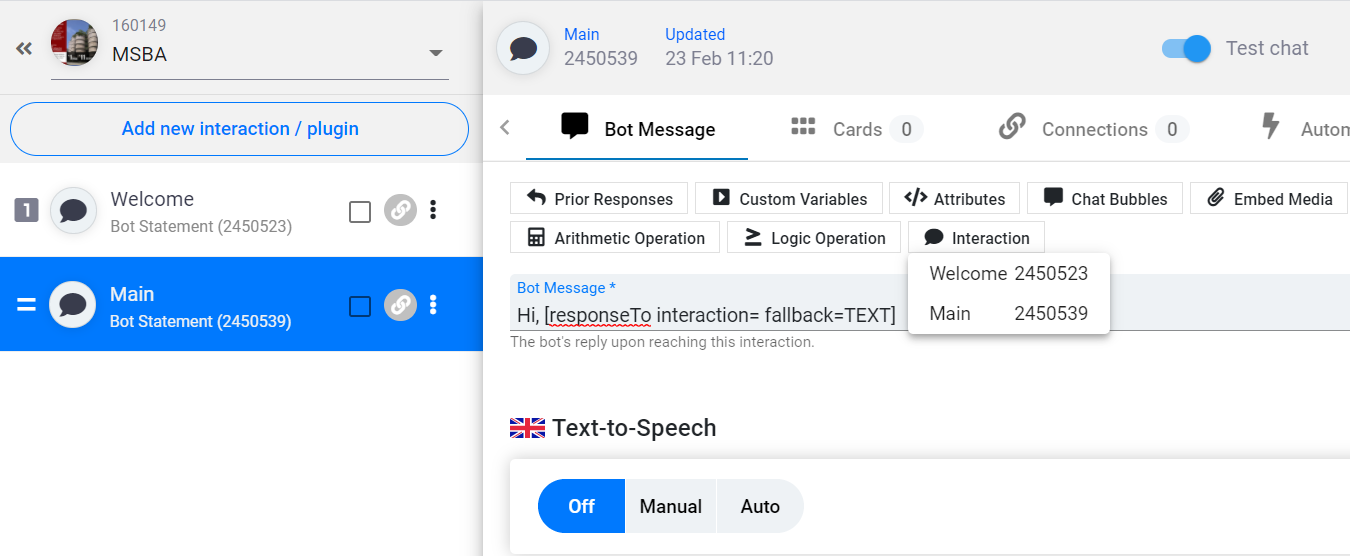 Hi, [responseTo interaction=2450523 fallback=TEXT]. MSBA is a Programme to take you into the World of Data Analytics.
Connect Welcome to Main Using Fall Back Connection
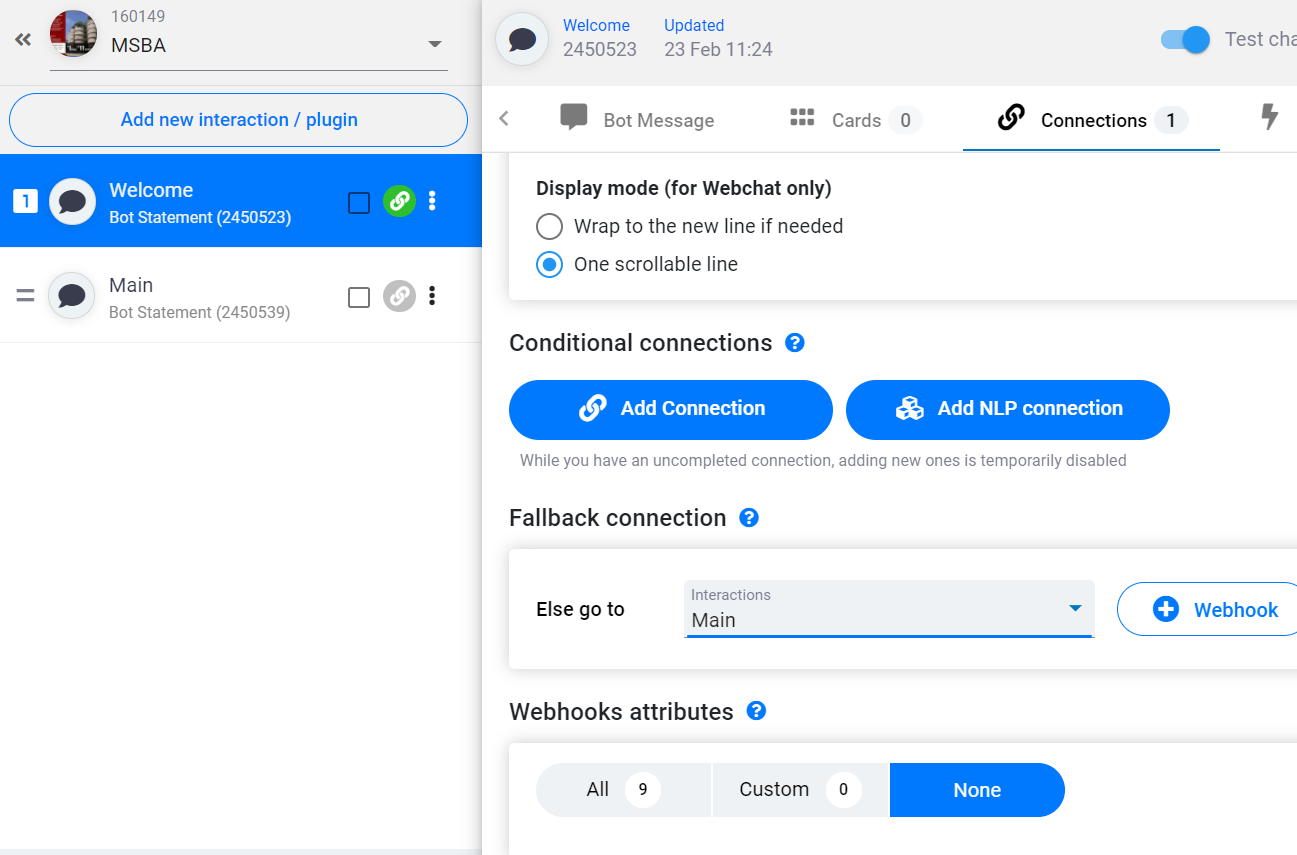 Test Run & Bot Scheme
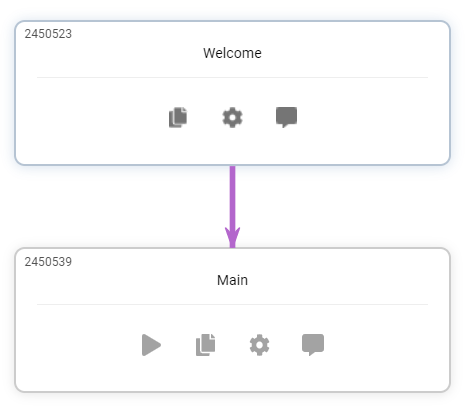 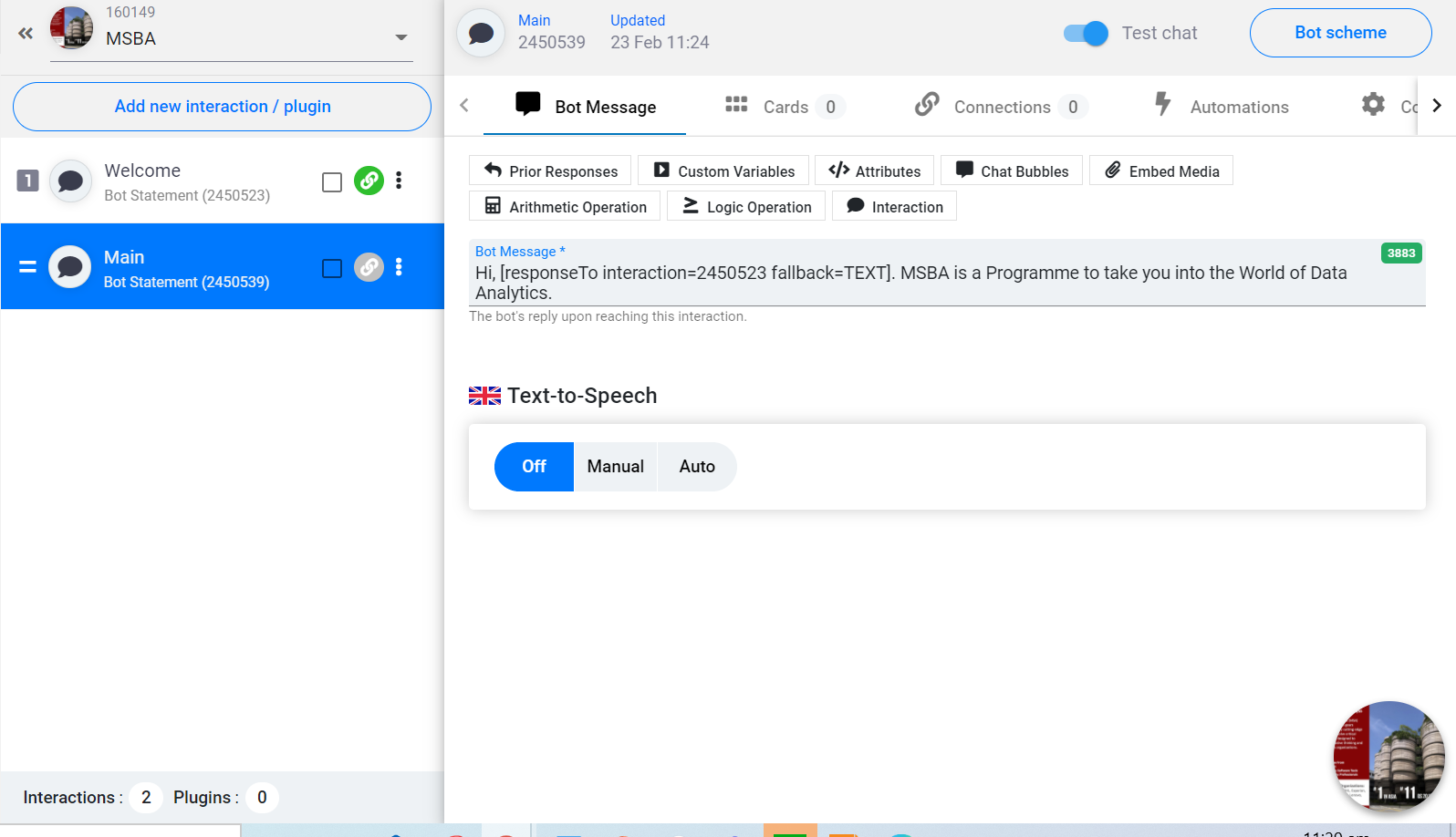 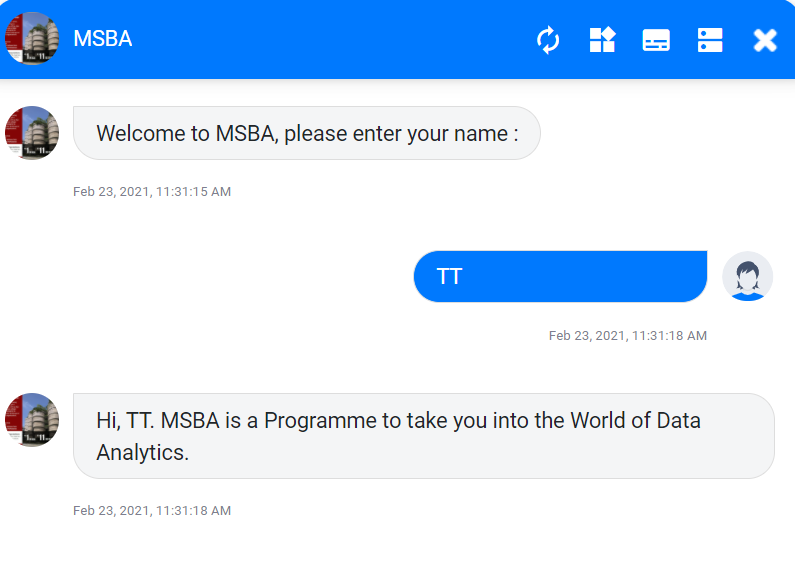 Variable and If StatementCrete 2 new interaction, GMAT Score and GMAT Eligibility and link main to GMAT
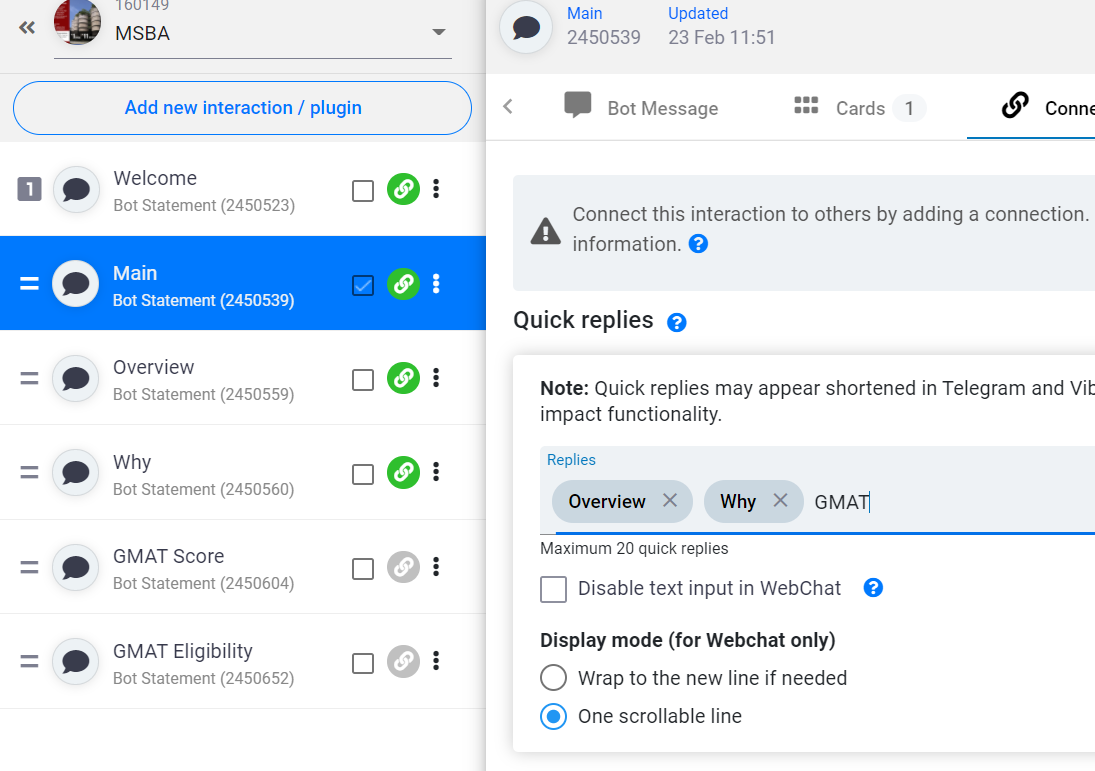 GMAT Score, Fall Back Connection to GMAT Eligibility
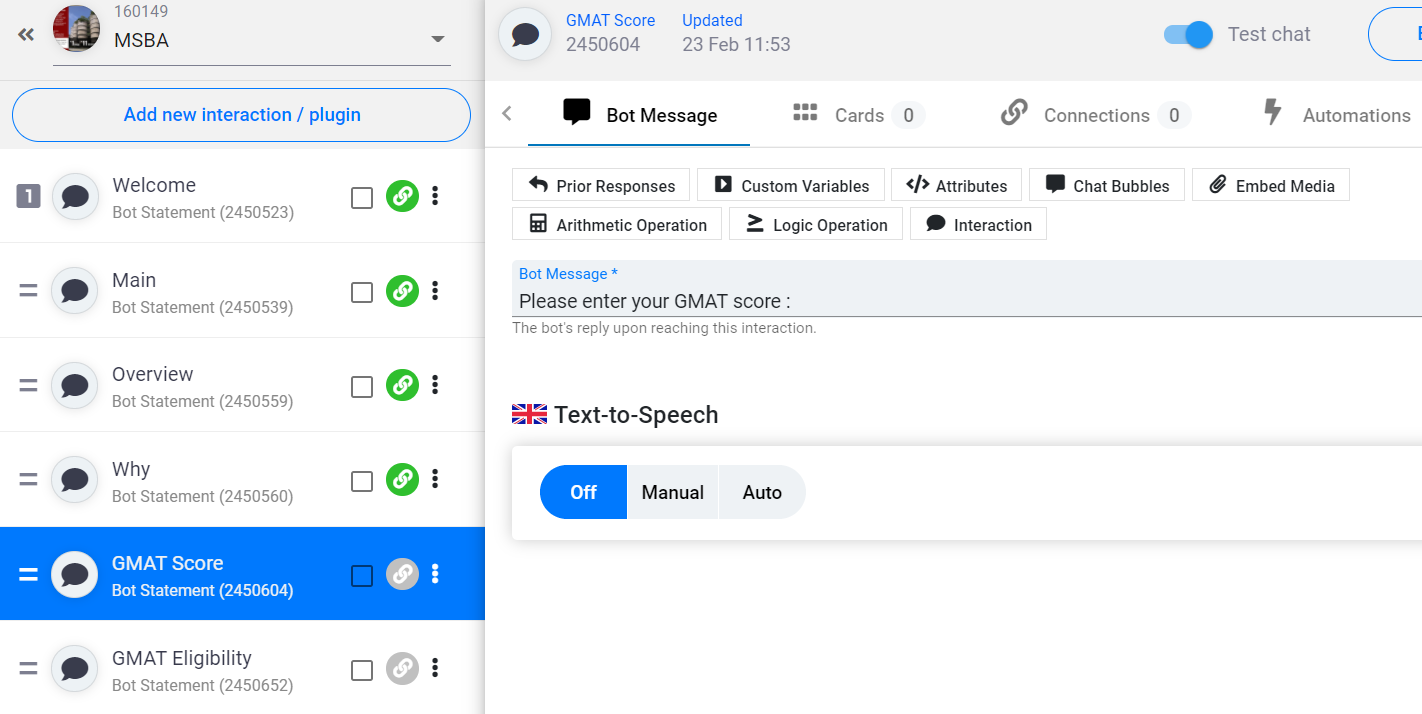 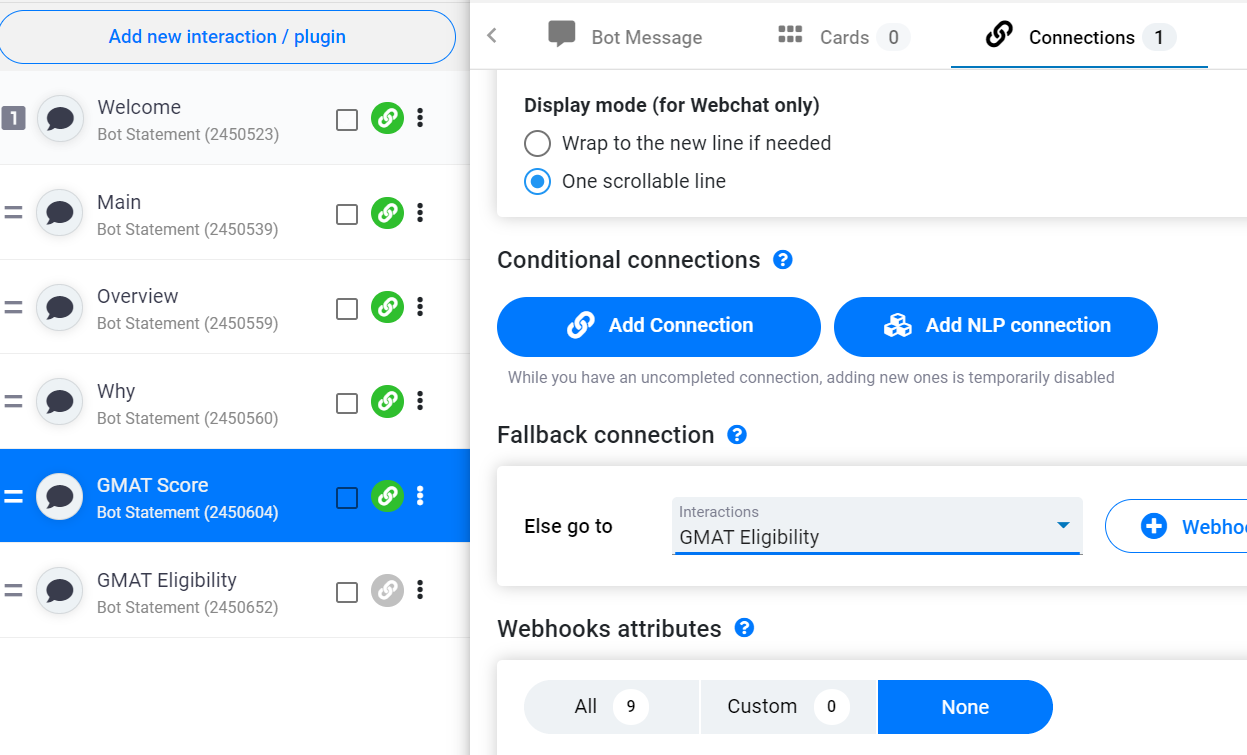 SET Variable:	value change to prior response (remember to change the ID to GMAT Score)	show variable using Get Value in Custom Variable (Change to GMAT)
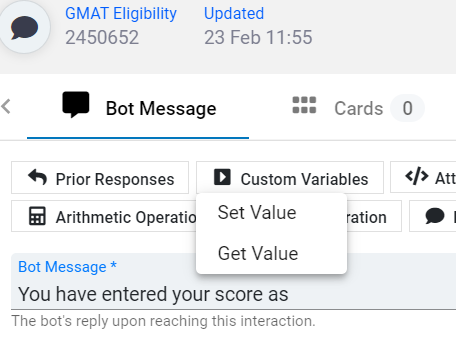 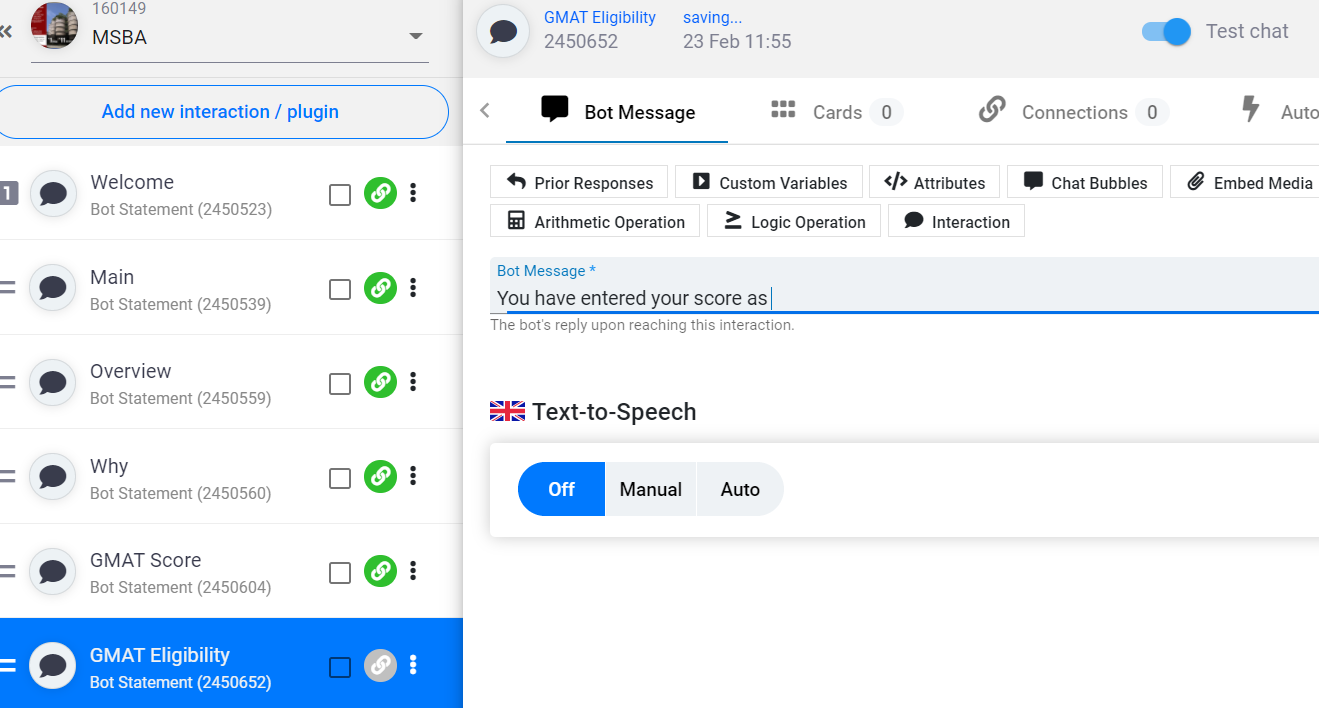 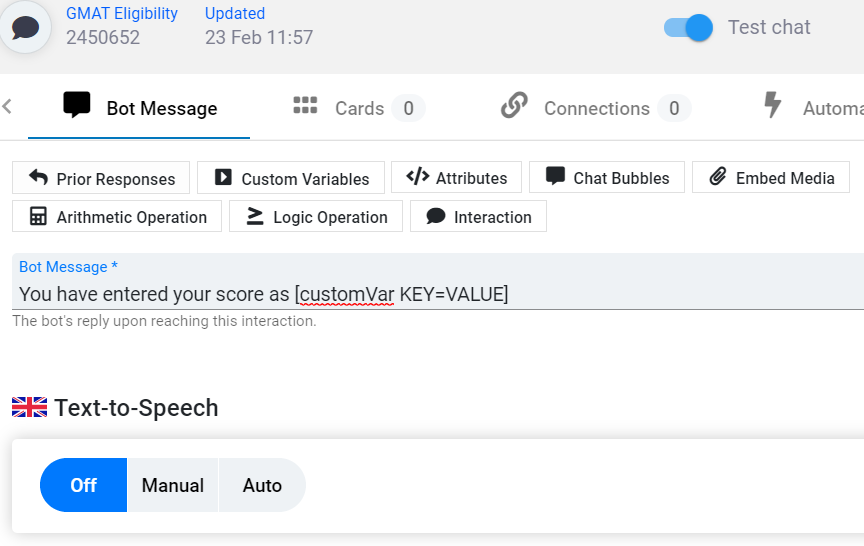 Bot Message: 
You have entered your score as [customVar GMAT=[responseTo interaction=2450604 fallback=TEXT]][showVar=GMAT]
After creating GMAT variable, use the if statement
Use Logic Operation
[IF([showVar=GMAT]=700){Congratulation, you are eligible.}]
[IF([showVar=GMAT]>700){Congratulation, you are eligible}]
[IF([showVar=GMAT]<700){Sorry, please take another GMAT test, we need a score of 700 and above.}]
Bot Message:
You have entered your score as [customVar GMAT=[responseTo interaction=2450604 fallback=TEXT]][showVar=GMAT]

[IF([showVar=GMAT]=700){Congratulation, you are eligible.}]
[IF([showVar=GMAT]>700){Congratulation, you are eligible}]
[IF([showVar=GMAT]<700){Sorry, please take another GMAT test, we need a score of 700 and above.}]
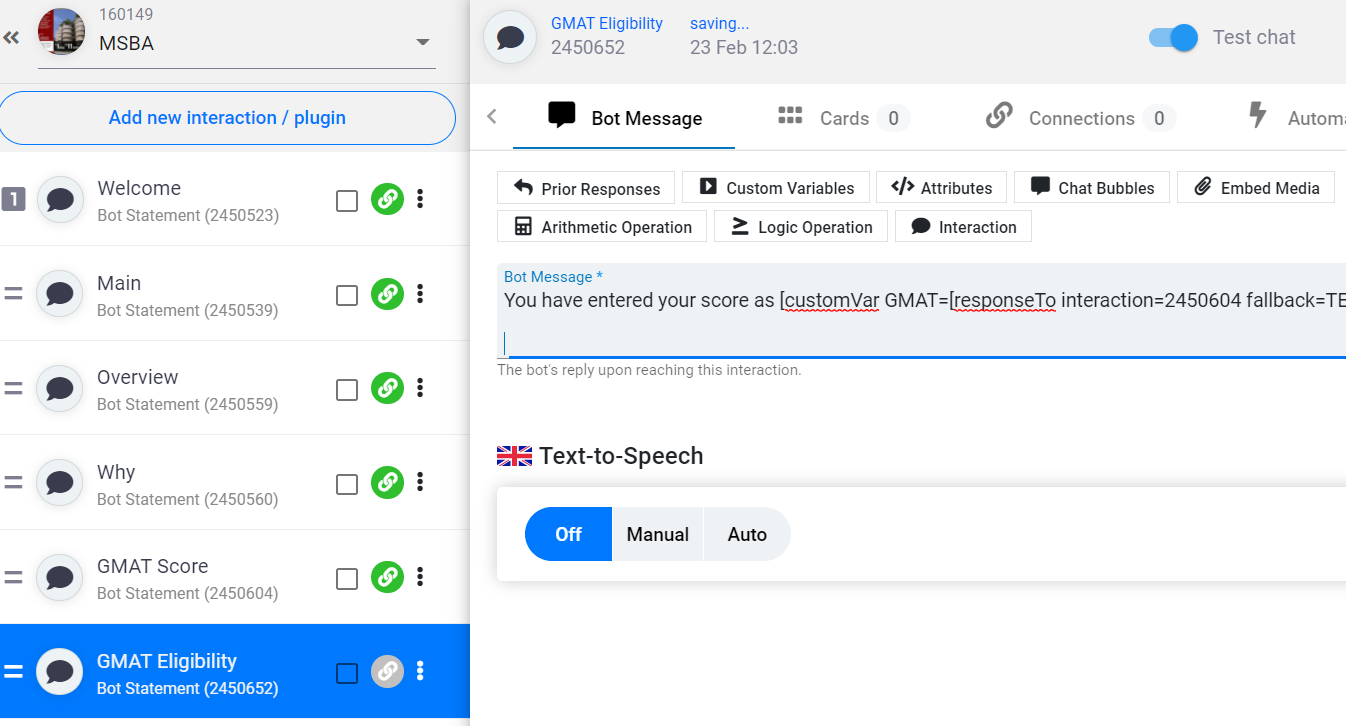 Connect GMAT Eligibility to Main and Run
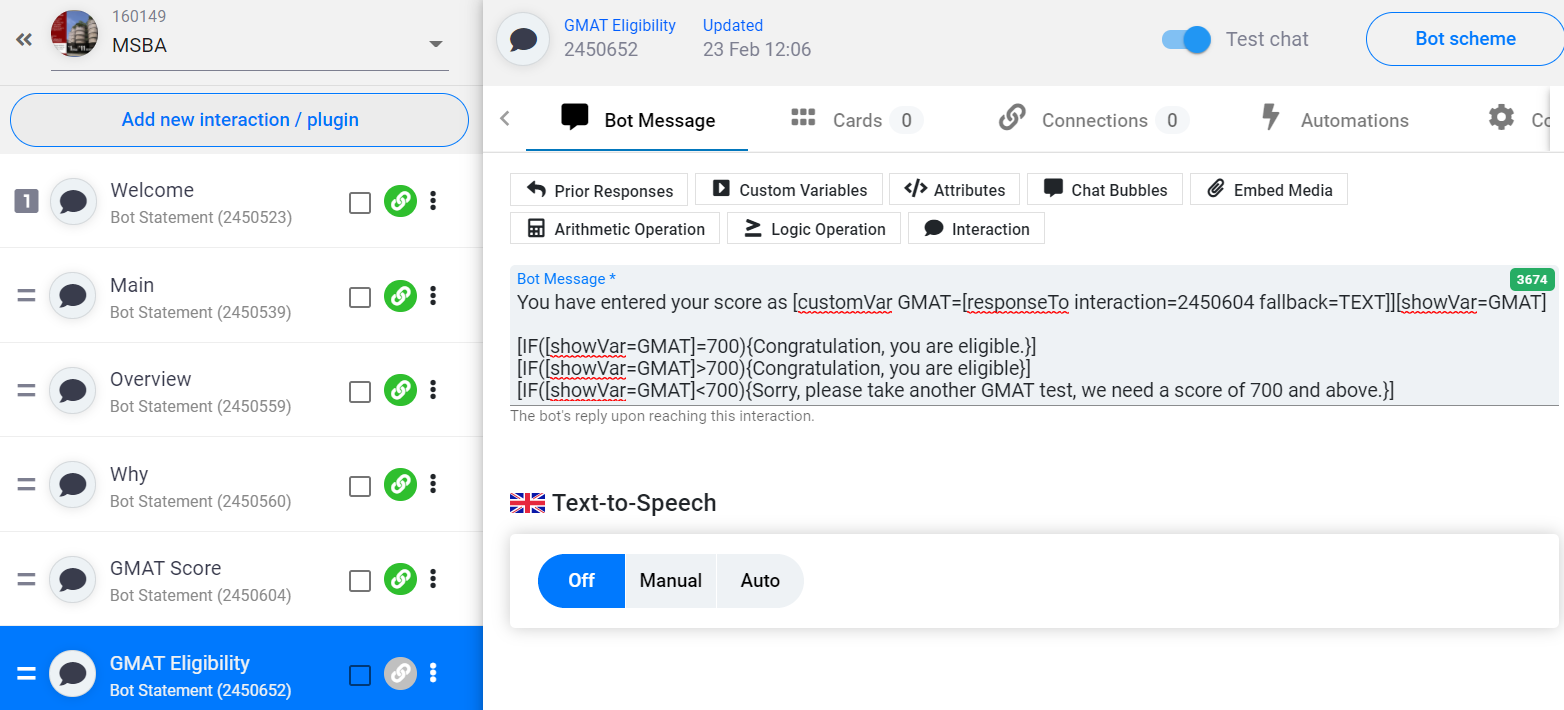 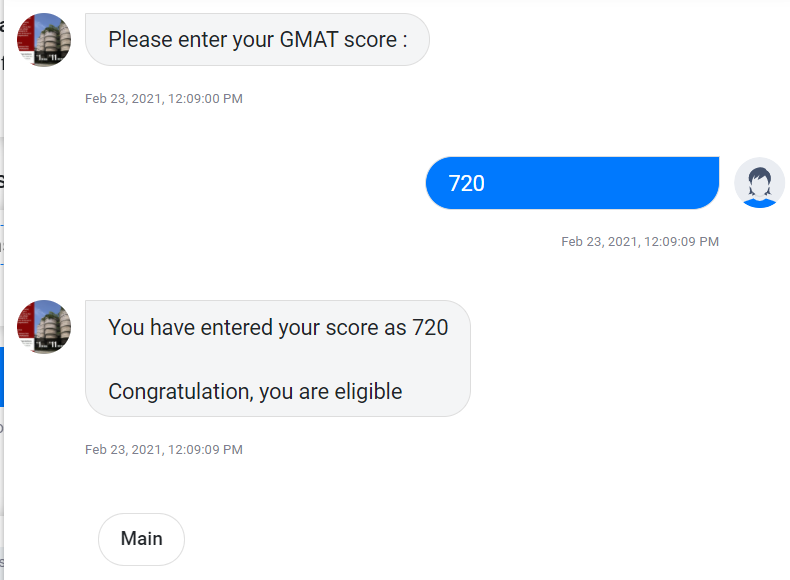 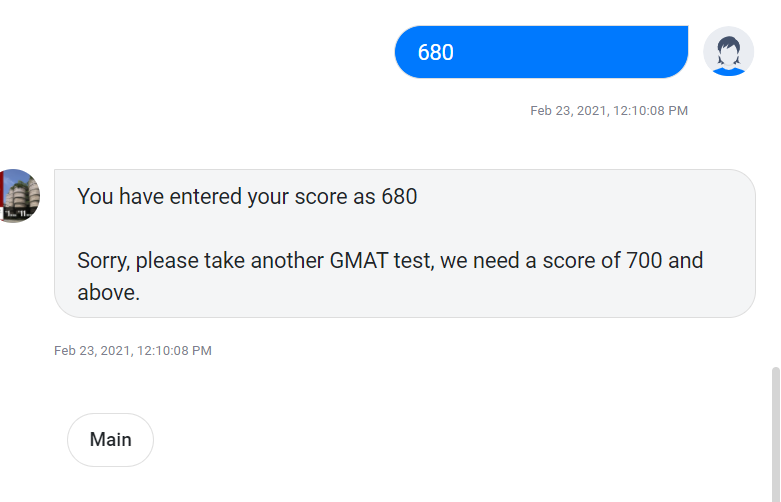 Save as a file
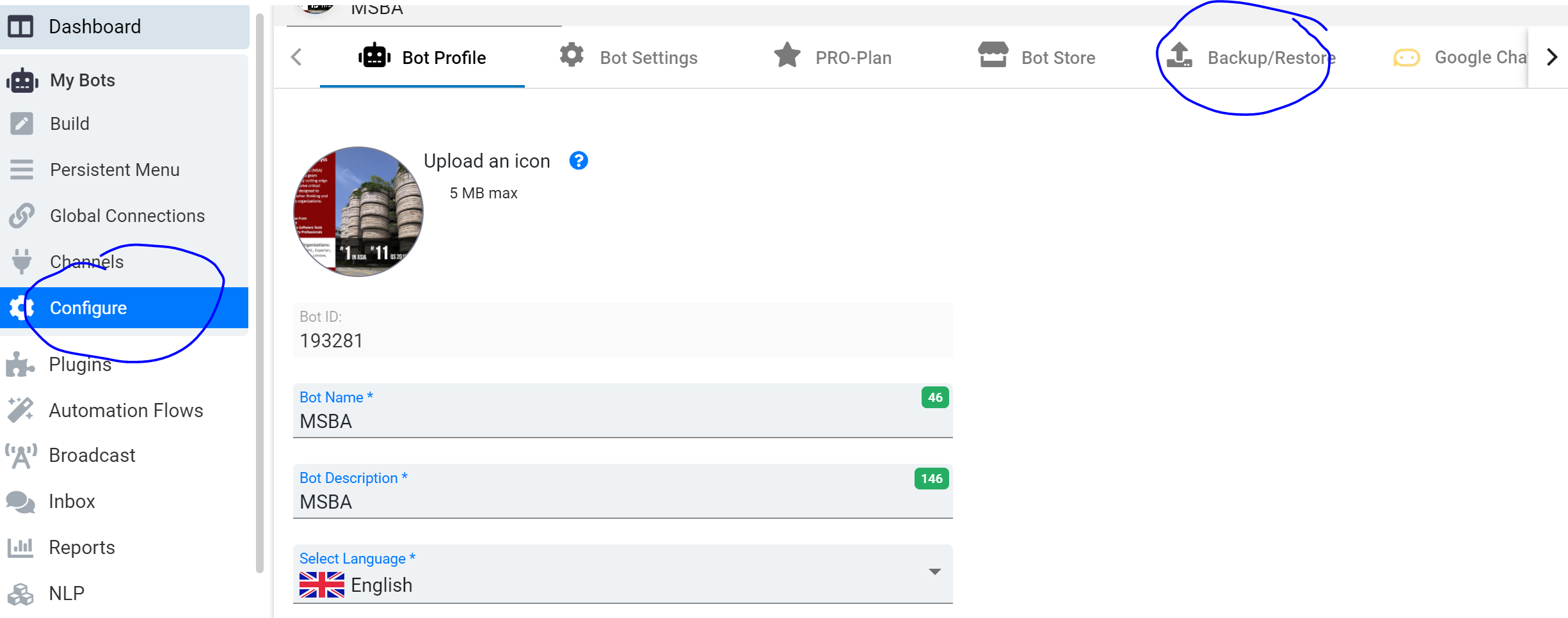 Deploying the chatbot on telegram
Click on channels
Click on telegram
Deploying the chatbot on telegram
Download telegram
Create an account
Go to telegram web at https://web.telegram.org/

Type BotFather in the search bar
Deploying the chatbot on telegram
Click on the start button or press /start
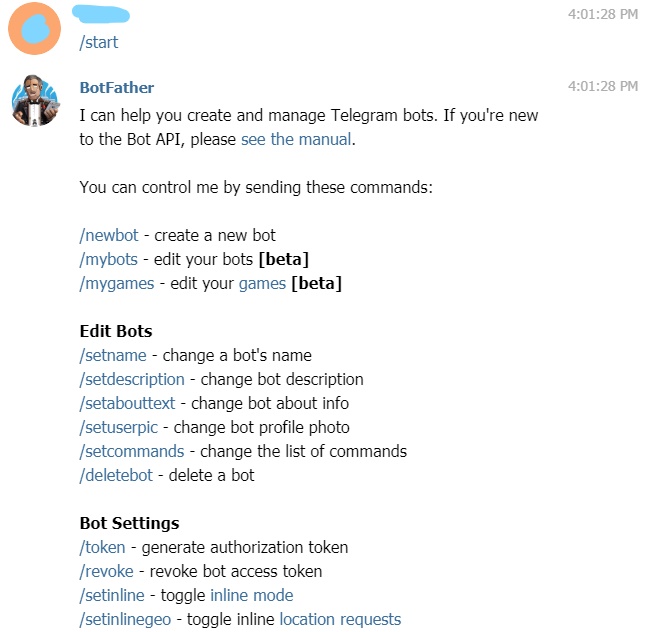 Deploying the chatbot on telegram
Type /newbot
Type the name of your telegram bot in our example it is  “NTU MSBA FAQ”
Type the unique telegram username for your bot in our example it is “MSBA_bot”

Copy the token
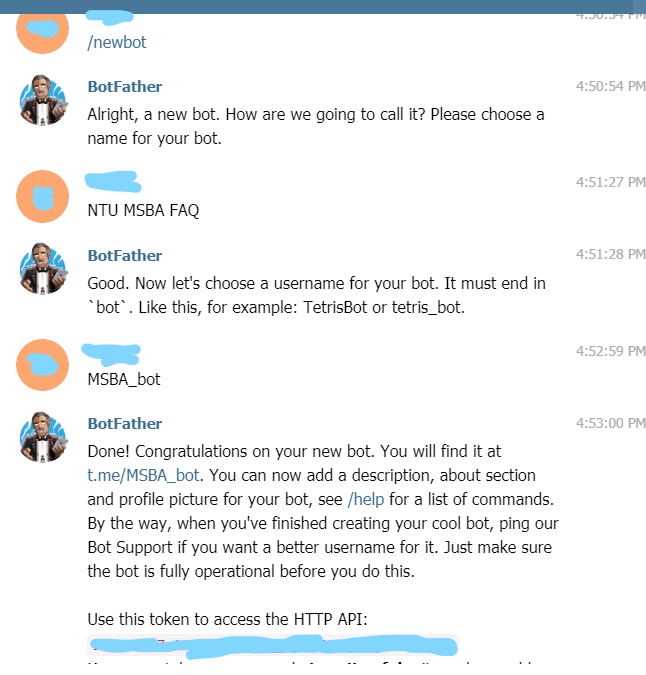 Deploying the chatbot on telegram
Go back to snatchbot and scroll down to click on step 3.
Paste the Telegram API token
Deploying the chatbot on telegram
Click Deploy
Finding chatbot on telegram
In the telegram search bar type in the name of your telegram bot and find it.

Click on your telegram bot

Press start to begin chatting
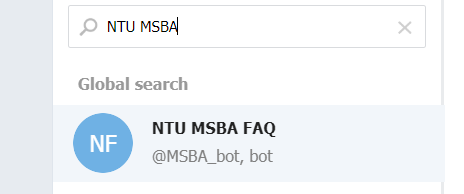 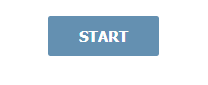